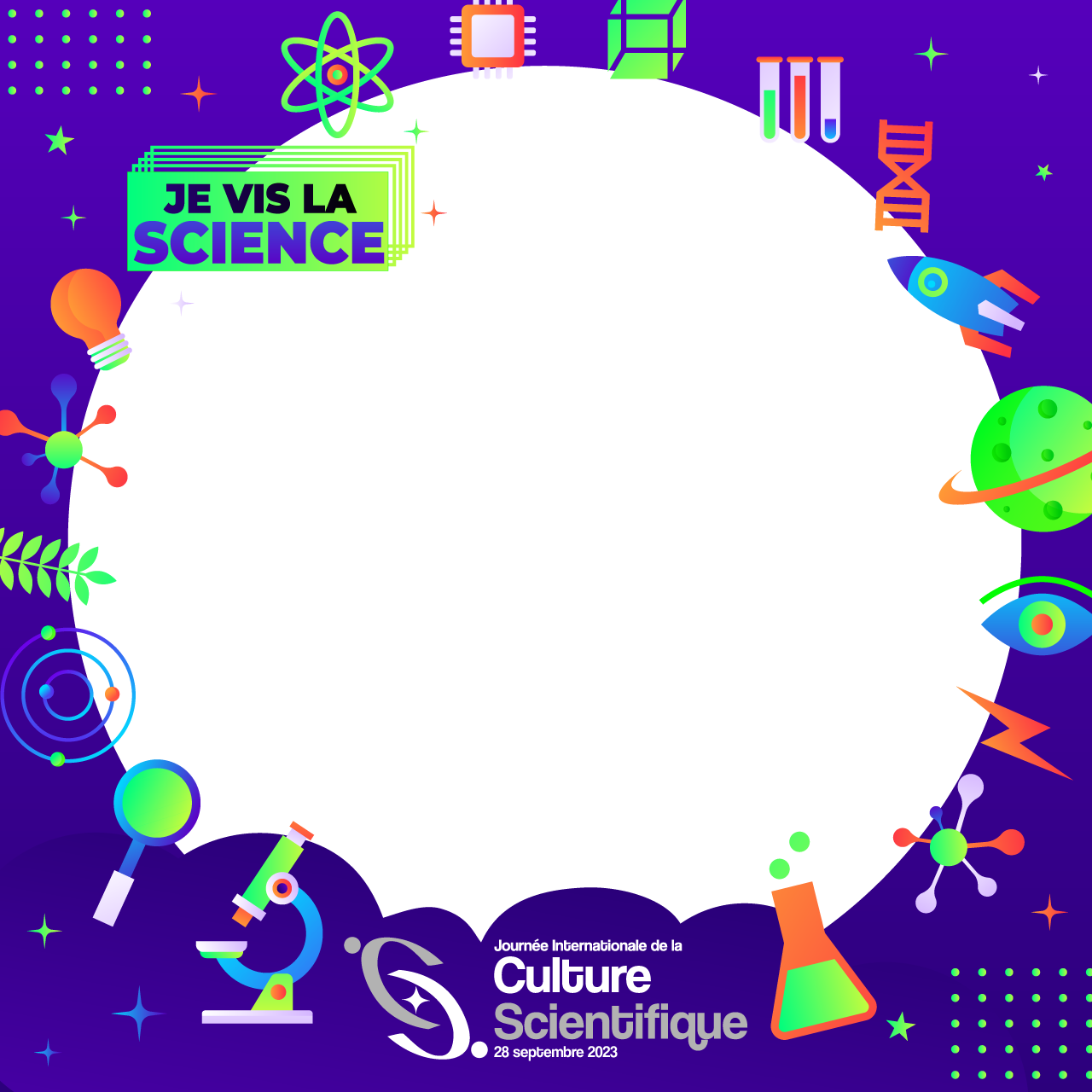 Participez à la célébration de la Journée Internationale de la Culture Scientifique en changeant votre photo de profil sur les médias sociaux!
1- Copiez ce fichier sur votre compte Google Drive, ou téléchargez-le sur votre ordinateur.
2.	Placez votre photo personnelle sur la première diapositive et ajustez-la de manière à ce que votre visage apparaisse dans le cercle central.
3.	Cliquez sur votre photo et sélectionnez "envoyer au derrière" (Depuis l'application Google Drive, la commande est "Trier -> Envoyer en arrière-plan").
4.	Téléchargez la première diapositive au format jpg ou png (dans l'application PowerPoint, la commande est "Fichier -> exportation -> Choisir le format du fichier"). 
5.	Prêt! Téléchargez votre photo sur vos réseaux sociaux. N'oubliez pas d'utiliser les hashtags #ScienceCultureDay #JeVisLaScience.